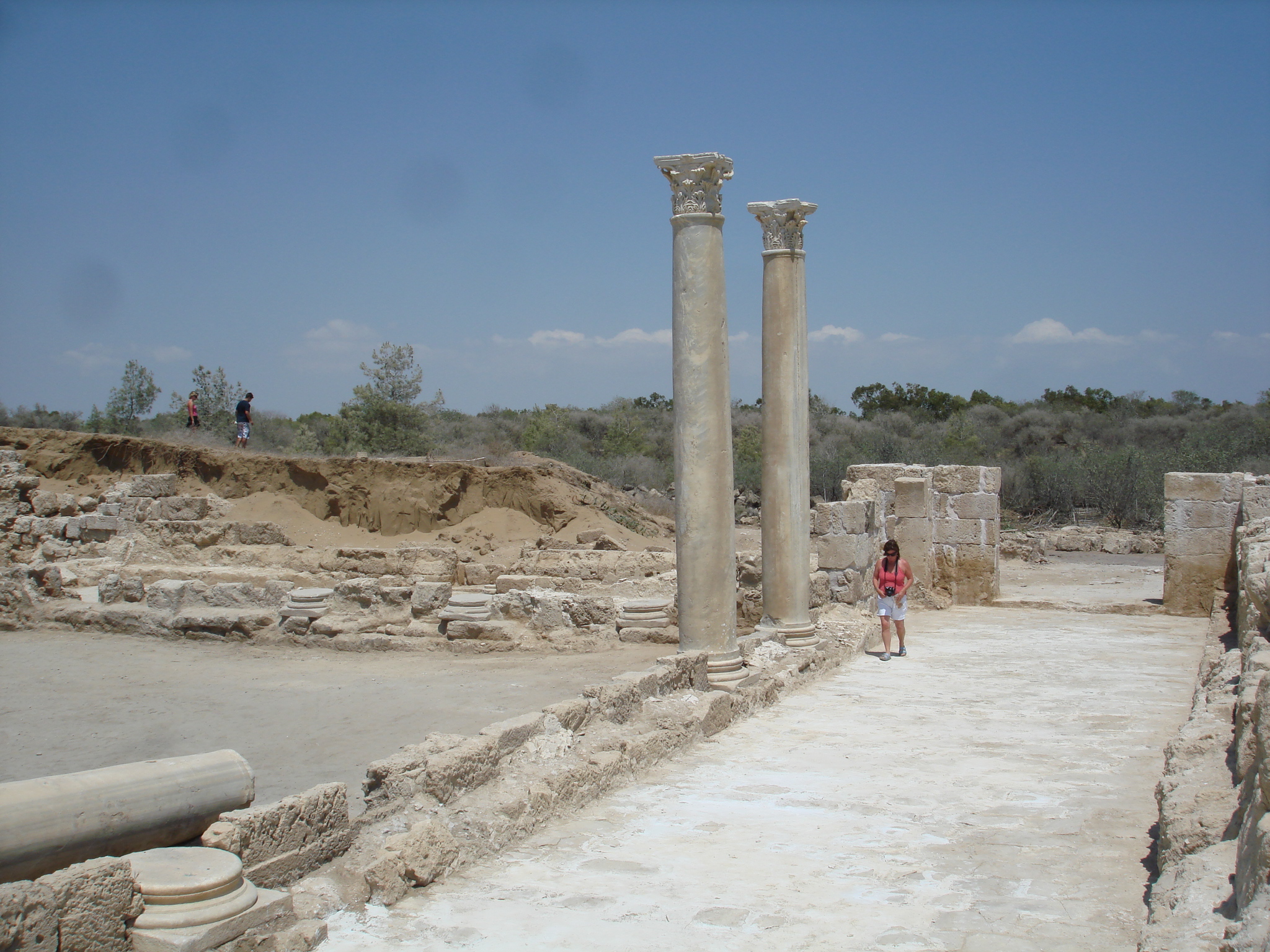 The Jewish Diaspora in Cyprus:here, but not here
Tom Davis, Ph.D.
Tandy Institute for Archaeology
SWBTS
You can not always choose who you work with…
“Permanent values” - Braudel
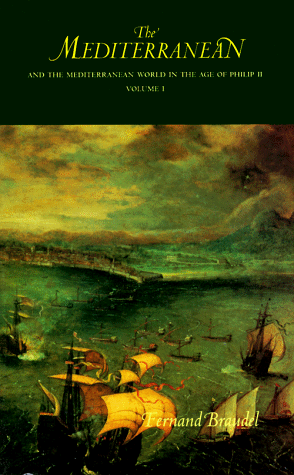 Cyprus Spatial values: 
Island identity
Strategic location
Natural resources

Temporal Values:
Language
Religion
Island Identity
Spatial Value:  Strategic Location
Especially when Eastern Mediterranean is battle zone
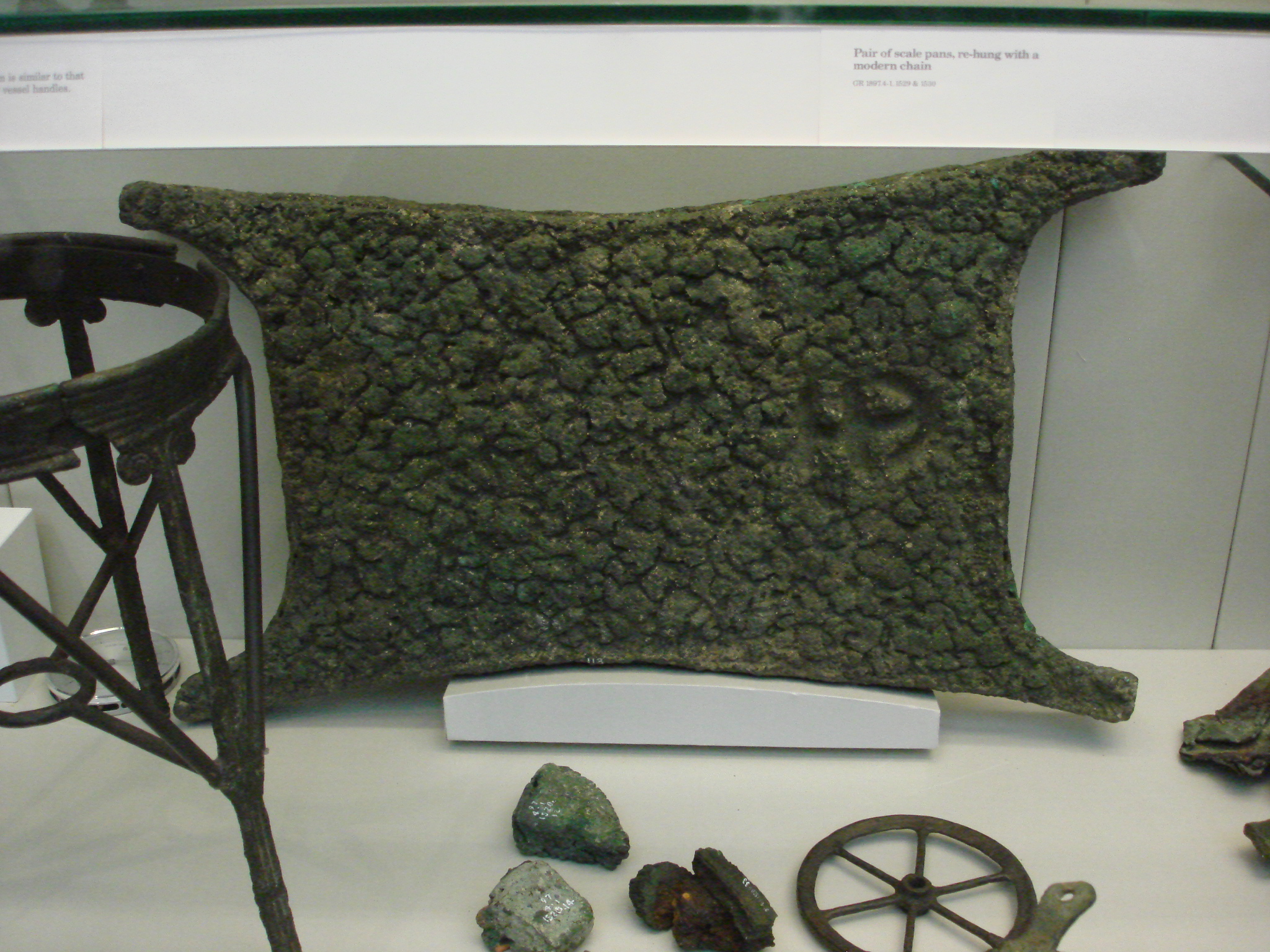 Spatial Value: Strategic Resources
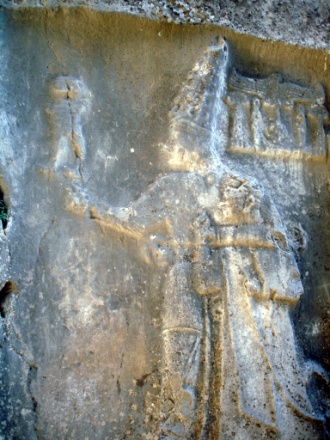 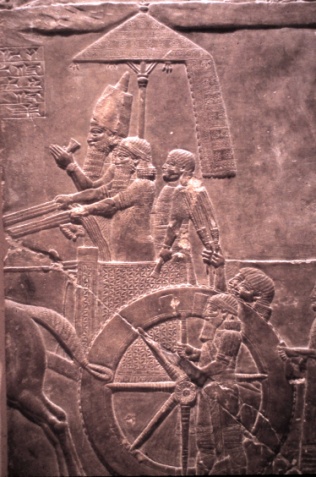 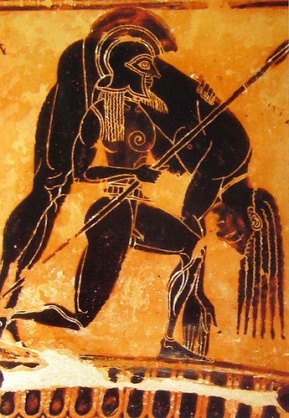 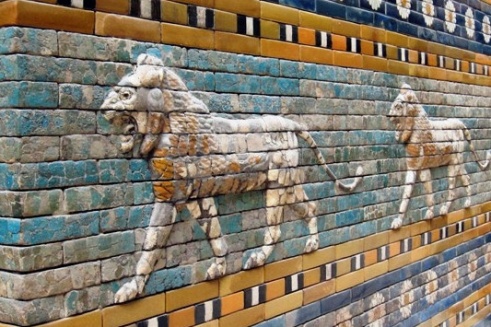 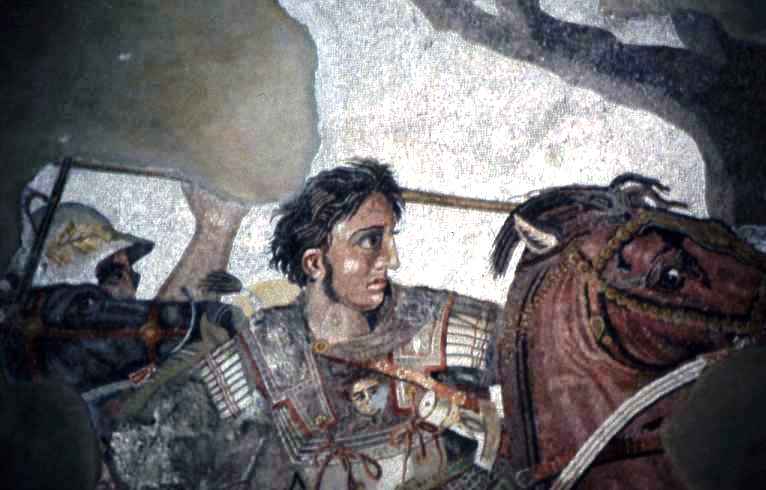 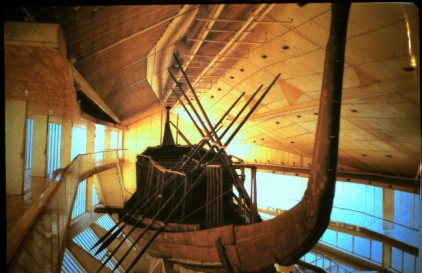 Kittim
Cypriots are “other” to the Hebrews of the Iron Age
Kittim mercenaries in Arad ostraca. 
Regular trade relations
Contact filtered through Phoenicians. 
Syro-palestinian pottery found in Cyprus but no clear evidence of direct presence.
Cypriot limestone cult statues in Persian period favissae in Phoenician Palestine (Tel Dor)
If Hebrews came, they are not discernable.
Biblical witness is that the Phoenicians were the middlemen for the maritime trade of the kingdoms
Traditional Research agenda is to emphasize Aegean contacts, not eastern ones.
Kition (Larnaca) Phoenician temple
Cypriot direct contact
Evagaros I of Salamis rules pagan north coast of Palestine from 400-380 including Tel Dor
Ally of Egyptian native dynast and Athens
Expelled by armies of Artaxerxes II after treaty with Athens
Only a handful of coins from Cyprus in Palestine
Palestinian Jewry was loyal to Persia
The world changes
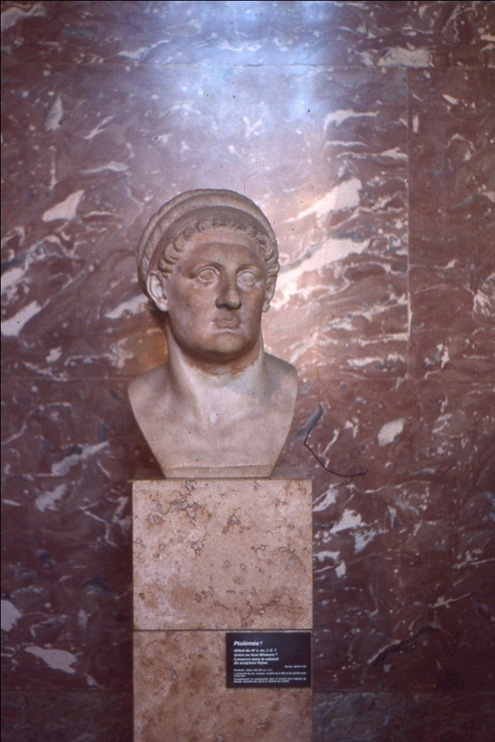 Alexander brings Cyprus into his control to remove the Persian fleets
After his death, According to Aelian (Varia Historia 12.64), Ptolemy Lagus who becomes Ptolemy I Soter intercepts the funeral procession on the way to Macedonia, and brings Alexander’s body to Alexandria. 
Augustus sees the body and knocks off the nose!
Ptolemy bows out of “the Funeral games” by not seeking overall kingship and sets up a separate state in Egypt
Ptolemaic beginnings of settlement
Jewish settlement on Cyprus begins with Ptolemy’s conquest in 294. 
Philo records”many” Jewish communities
Nea Paphos founded as new center of Egyptian rule because it is a direct sail to Alexandria
Economic engine
Closed economic system
Foreign traders must convert coinage
Chief minister the dioketes the financial minister
Follows Pharaohnic pattern where all land is the King’s
Protect the heartland
Permanent rule over Cyprus from 294 BC
Constant wars with Syria over Palestine
Control over Cyreneaica
Naval bases in Aegean and Anatolian coast
Alliances with Rhodes and others
Ptolemy II Philadelphus
“His ships proclaim him sovereign of the seas”
“Because they ruled the territories of Koile Syria and Cyprus the earlier Ptolemies had always been able to put pressure on the kings of Syria both by sea and by land…the kings of Egypt had never felt anxiety concerning their rule at home”
    	                                        - Polybius
Paphos walls
Cypriot strategic resources
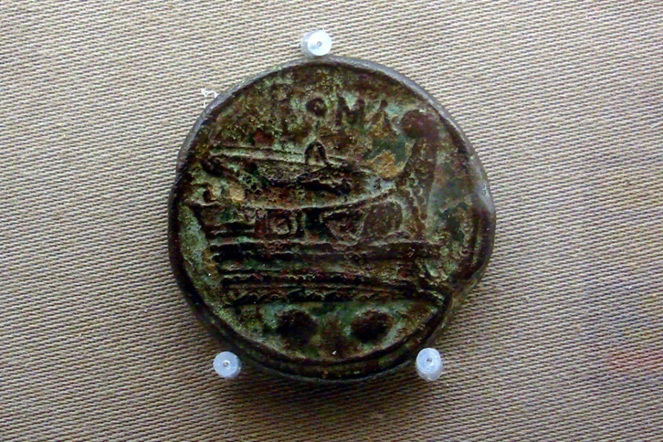 Strong ties
Ptolemaic rule lasts 3 centuries
Rule by a strategos,
sometimes an exiled member of the ruling house
Strong economic  and cultural ties 
Funerary architecture 
so-called “Tombs of the kings”
Alexandrian ceramics in Paphos
coinage
Nea Paphos house of Orpheus horde. 76 coins:
59 Ptolemaic in date
all from Cyprus except 4 from Alexandria
Jewish ties?
Found in secondary context in 5th CE house of Eustolios at Kourion
May refer to Onias II the Jewish high priest who founds Leontopolis temple
Power over religious and fiscal matters
Chalenges Ptolemy III 
Joseph son of Tobias becomes tax farmer for Stria, Phoenicia, Judea and Samaria, but NOT Cyprus
Too important?
Amathus inscription:synagogue?
Late Hellenistic Fragmentary inscription Ananias is the presumed ruler of the synagogue and this deals with cedar wood for a doorway
Rome understands geographyCyprus controlled in 58 BC
Comes under Anthony’s 
Control after death of 
Caesar
A Major blow to
Ptolemaic Egypt
Cleo gets what Cleo wants
Cyprus is necessary for Ptolemic power
Given by Anthony to Cleopatra in 36 BCE
She understands geopolitics
Wants Judea as wedding Present!
Yeronisos Island sanctuary to Cleopatra and Caesarian
Isis and Horus
Located where ships from the west first make landfall
A message to Rome?
Augustus issues Cypriot  coins that echo Julius Caesar
Cleopatra makes an emphatic statement of control
An Economic asset
Augustus makes Cyprus a senatorial province
Loses military significance because Rome now rules entire Mediterranean coast
Maintains strategic economic  importance because of copper mines and other resources
Herod given some mines
Roman slag heap
After Actium: A backwater province of Rome
Proconsul rule : Luke  gets it right
Only 1/6th of governors are known by name
Not top tier: only 6 go on to be consuls
Under the eye of Antioch
Not rich
Not militarily significant
Jewish presence in Cyprus under Rome
Historical accounts
Josephus
1 macc 15:23
documents diaspora spread
Acts of the Apostles
Dio Cassius
Coinage
Possible trade evidence
Acts of the apostles
Acts 4: Barnabas, a Jewish Christian from Salamis in Cyprus sells some land he owns in Jerusalem for the church
Acts 11: Cypriot and Cyrene Jewish-Christians found the church in Antioch
Acts 13 Paul of Tarsus, Barnabas, and John mark make a mission visit to Cyprus, visiting synagogues “throughout the whole island”
Roman roads
Coins show strong Jewish economic presence
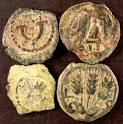 First century CE: 40% of all coins found in Cyprus are from Judea
The rest are local Cypriot and provincial particularly Antioch and Cilicia; some imperial
Alleged Cypriot horde (57 coins) bought on the antiquities market
in a jar on the karpass
included only Judean and Nabatean coins (3) from Hasmonean period to 70 CE
Evidence from Cypriot Sigillata
Produced in the region of Paphos
Dominant fine ware in SW Cyprus  
First century BCE to second century CE
Exported off island
“part of the production was made especially for export… no information about the ethnicity of the merchants”
John Lund (1997:207)
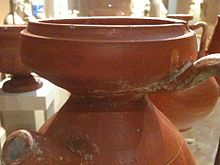 Lund suggests this pattern may be a product
Of the “Ptolemaic Commonwealth”
But recognizes the lack of finds 
from Alexandria is problematic
Second century collapse
Severe drop off after first quarter (?) of second century CE
“pronounced decrease after about 100 CE, and a dramatic one after 150”
John Lund 1997: 207)
suggests second century earthquakes on Cyprus
Lund 1997:207
A possible scenario
First drop off is caused by the revolt of the Jews in 66 and the subsequent destruction of their market
Impact increased by absorption of Petra and dominance of Nabatean market by Roman eastern sigillata in 106 CE
A key event: Diaspora Revolt 117 CE
Dio records it  with no real cause given. 
He locates it in Cyrene, Egypt and Cyprus.
240,000 die in Cyprus
“No Jew may set foot on this island”
Temples targeted in Cyrene: Isis, Zeus, Demeter
Possibly temple of Apollo at Kourion.
Alexandria
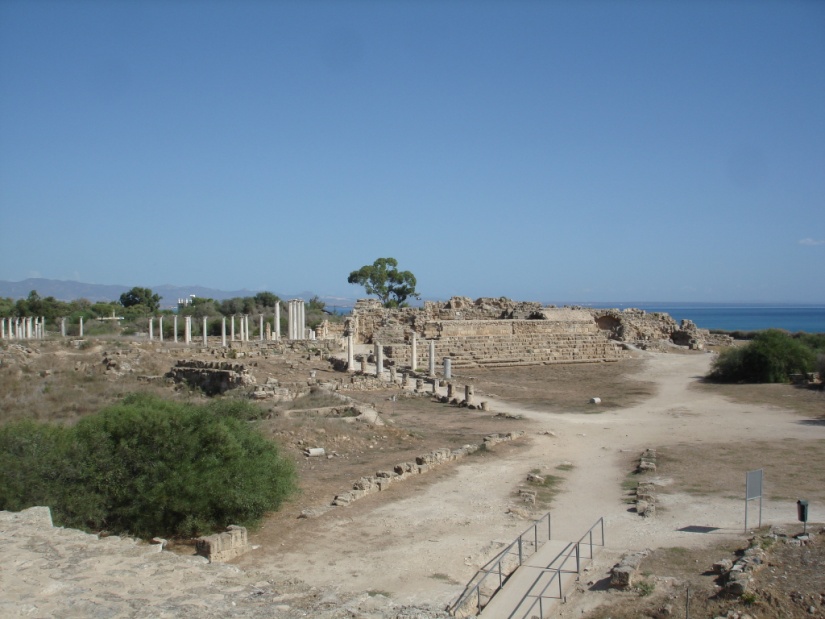 Salamis
Impact of the Revolt on the trade
I suggest the merchants carrying Cypriot Sigillata off the island and the potters themeslves were actually Jewish Cypriots
Explains why Judea, Galilee and Nabatea are the main overseas markets
Pagans try to continue but unable to either create the ceramics or market the replacements.
Why the Revolt?
Unlikely to be coincidental with attacks on Mesopotamia
Babylon largest Jewish center outside Empire (now inside!)
Long term Parthian connections
Removal of Petra and expansion of Rome seen as threat by Jews? Used as provocateurs by Parthians?
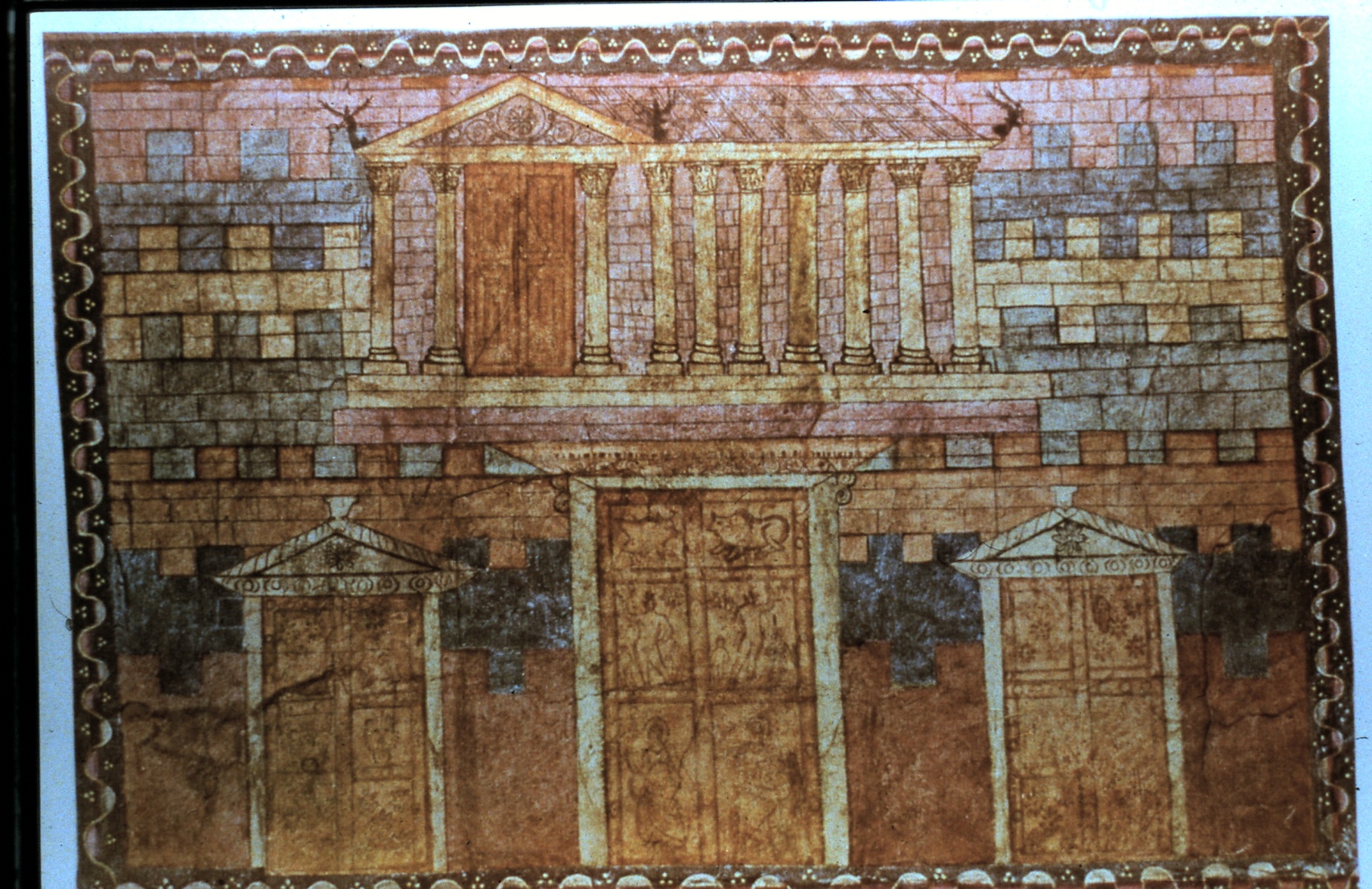 Hopes
Josephus, in Against Apion, written in the 90s AD, uses present tense to describe Temple
 God requires sacrifice at temple (Deuteronomy); therefore if he temporarily makes that unavailable, it is because of sin
Temple will surely be rebuilt as original temple was after time of punishment and reflection
Frustrated hope?
Nerva, a senator becomes emperor on Domition’s assassination in 96
Unconnected with conquest of Judea, so he has no inherent anti-Jewish bias
Repeals Capitoline tax on Jews
Hopes Dashed
Trajan (98 AD) 
His father a general of Xth legion under Vespasian
renews tax
No texts speak of Jewish reactions
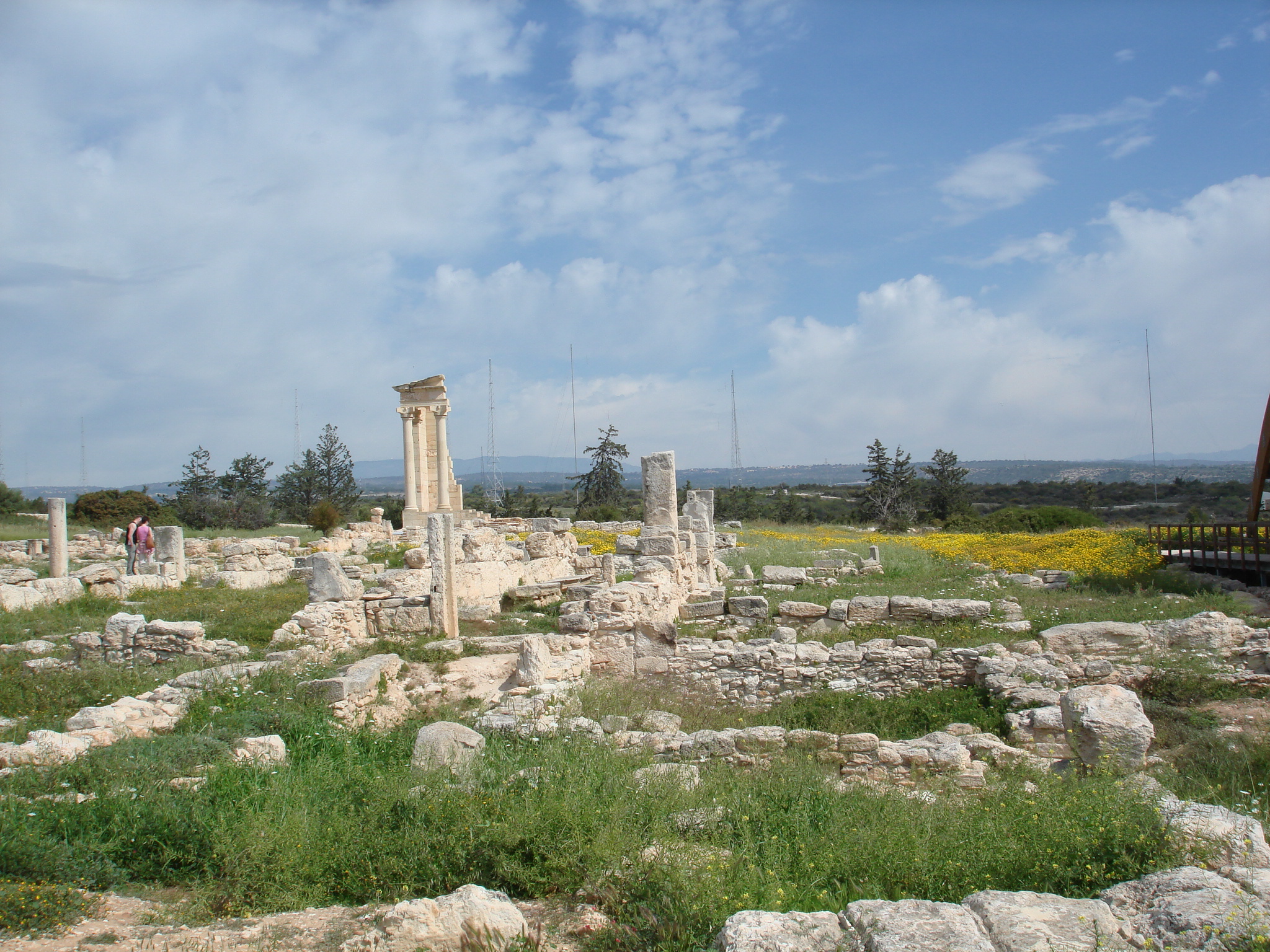 Speculation: Absolute despair?
Renewal of tax means no temple
God has not brought about his return; instead the enemies of God expand
Focused on former Ptolemaic empire
Temples targeted in Cyrene: Isis, Zeus, Demeter
Possibly temple of Apollo at Kourion.
Savior of the world
Salamis honors Hadrian as the savior of the world for restoring Salamis after the revolt
Another inscription, Antonine in date, forbids an unknown ethnos to have an association
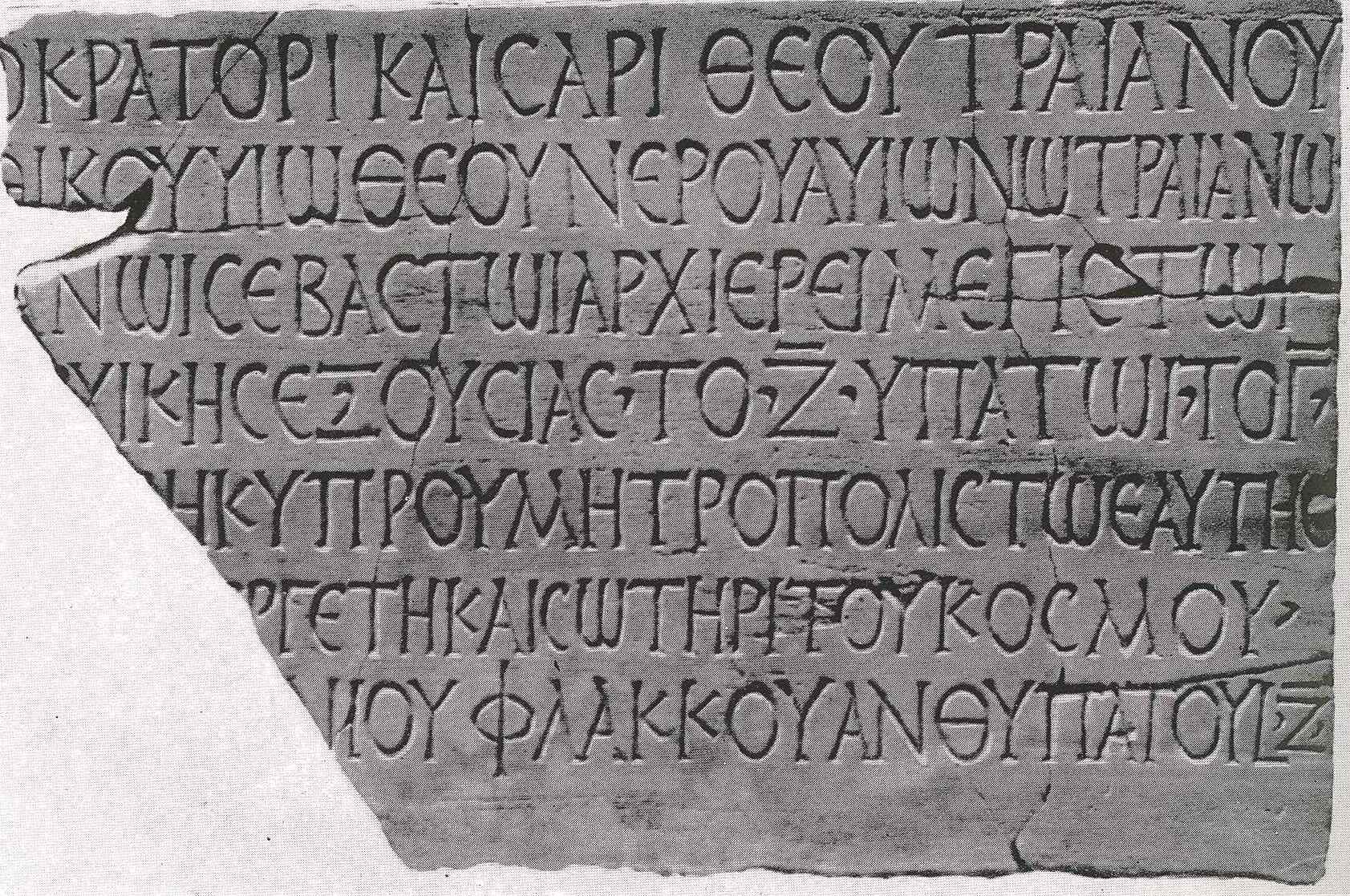 Thank Youtdavis@swbts.edu